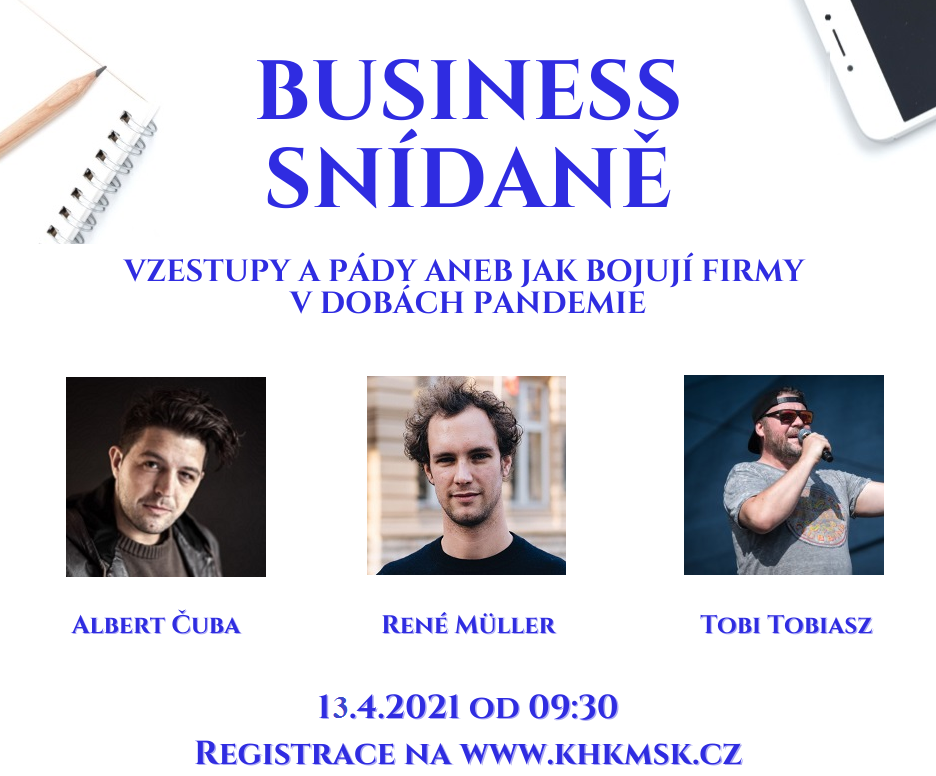 2
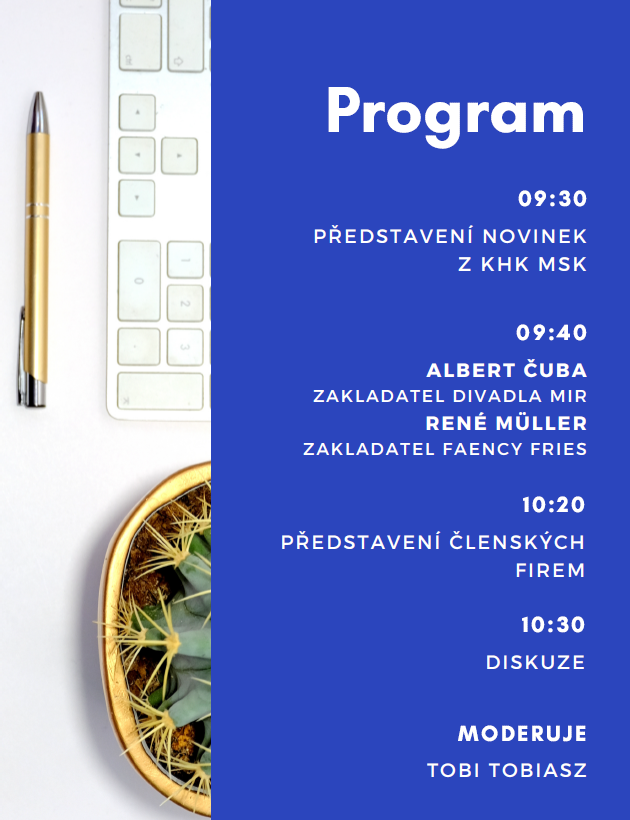 3
Novinky z KHK MSK:
www.khkmsk.cz
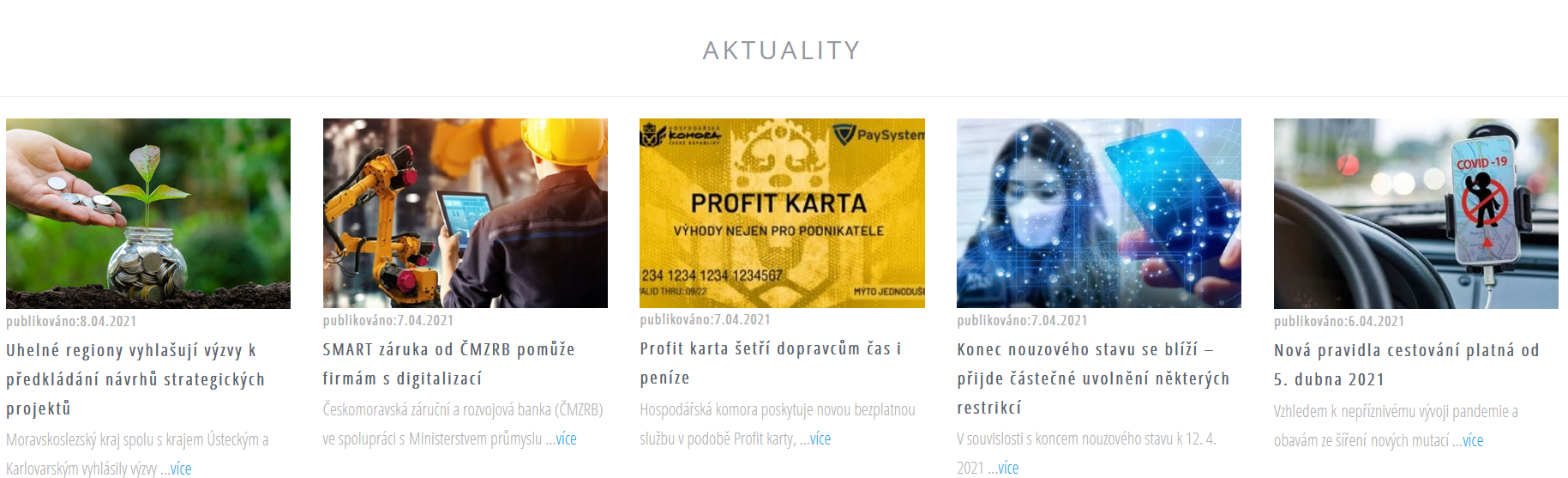 4
Novinky z KHK MSK:
www.khkmsk.cz
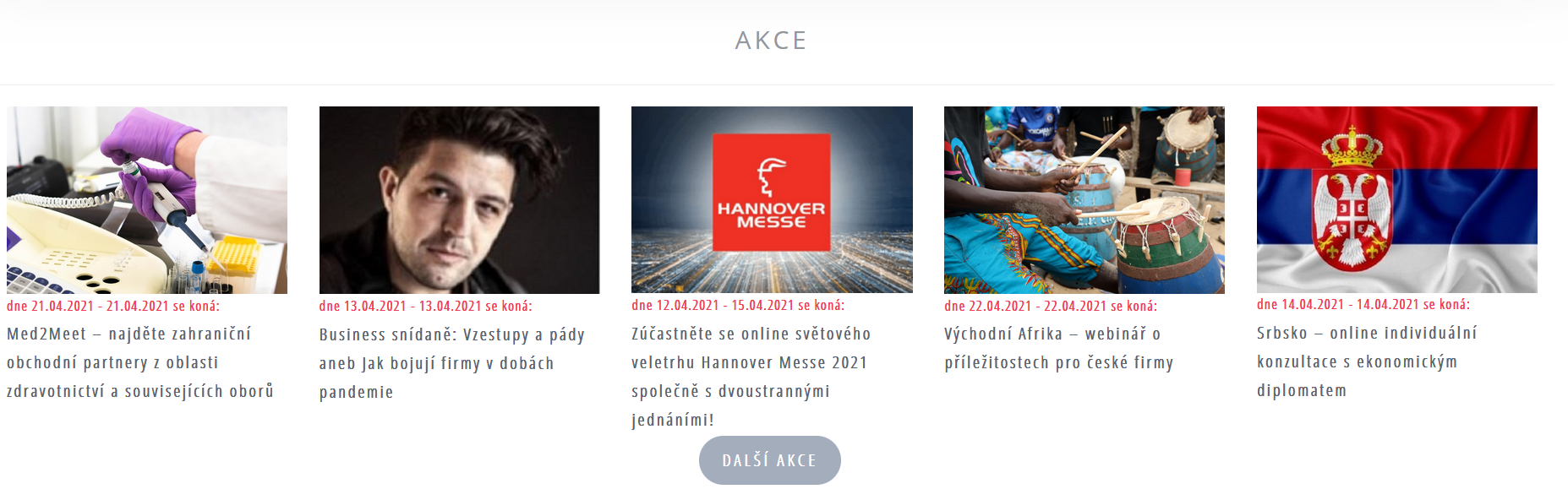 5
Celně-certifikační služby:
vydávání dokumentů pro mezinárodní obchod s Velkou Británií 
(certifikáty o původu zboží a ATA karnety)

Celní poradenství




Exportní poradenství
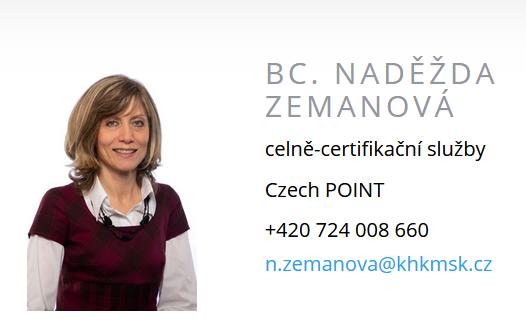 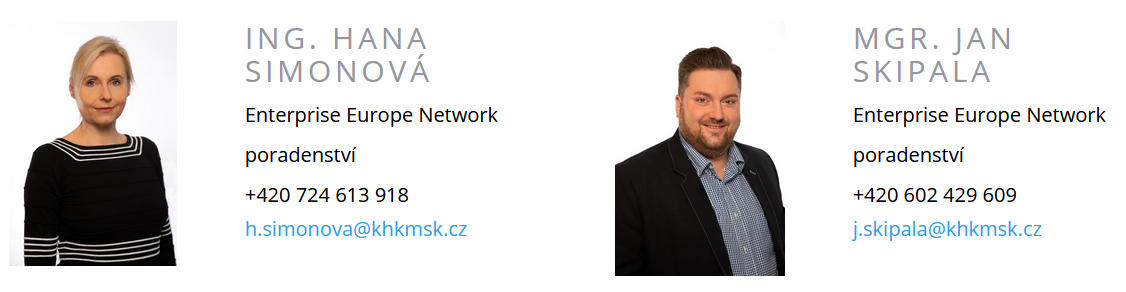 6
Mýto:
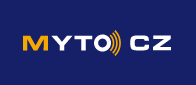 Pro podporu dopravců přinášíme exkluzivní a bezplatnou službu v podobě PROFIT KARTY 





Je určena všem dopravcům, kteří chtějí hradit poplatky spojené s českým mýtným systémem prostřednictvím faktury. Momentálně je vydání a provoz karty zdarma a bez měsíčních poplatků a to po dobu platnosti karty. 
Podrobnější  informace na stránkách : 
MYTO CZ | KHKMSK
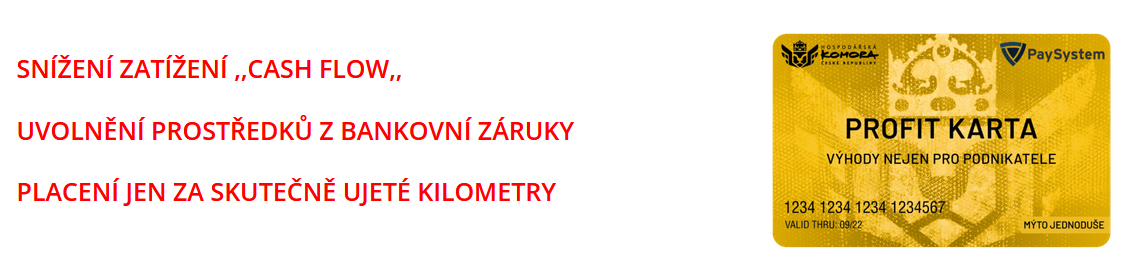 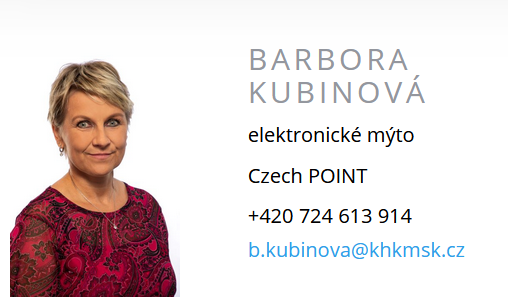 7
Podpora exportu:
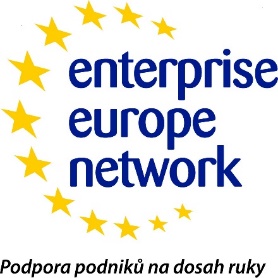 Dvoustranná jednání firem – online
Jedinečný způsob, jak vyhledat partnera ze svého oboru podnikání a z pohodlí kanceláře navazovat spolupráci
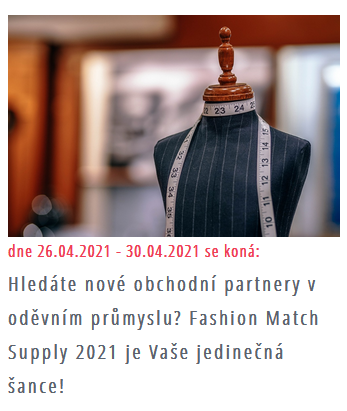 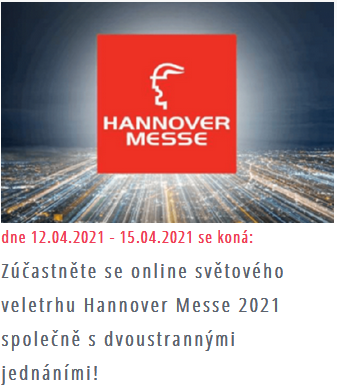 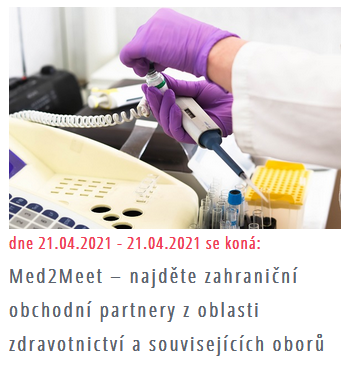 8
Podpora exportu:
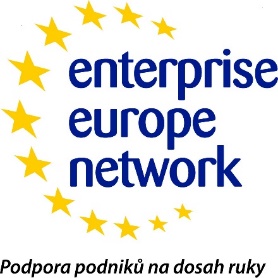 Teritoriální semináře
Webináře organizované s ekonomickými diplomaty, nabízíme také individuální konzultace s ekonomickými diplomaty
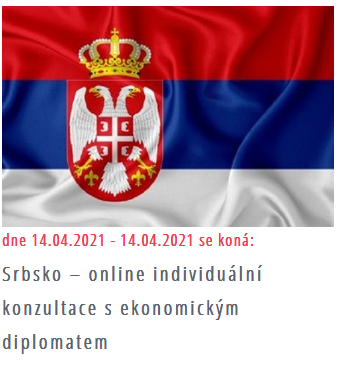 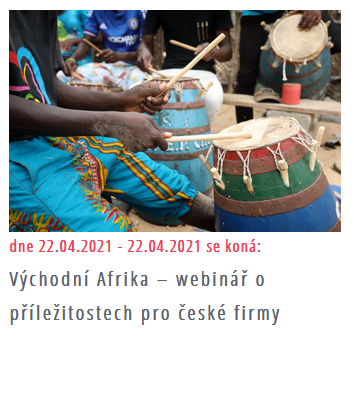 9
Podpora exportu:
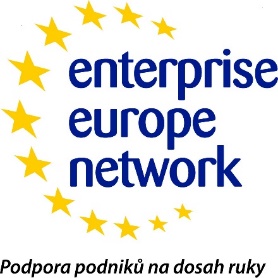 Příprava plánu vstupu a expanze na zahraniční trh
Zajištění individuální konzultace se zahraničním diplomatem
Vyhledání obchodních partnerů
Prověření zahraničních partnerů
Poradenství v oblasti cestování za obchodem
Poradenství v oblasti možností exportního pojištění a financování
Zajištění účasti na obchodní misi (nyní možnosti i organizace malé online sektorové mise)
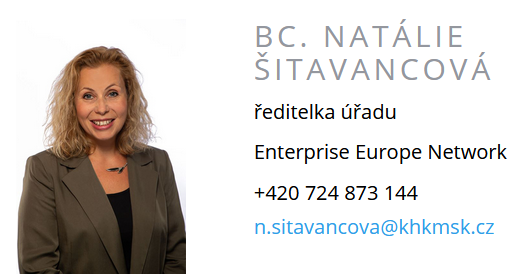 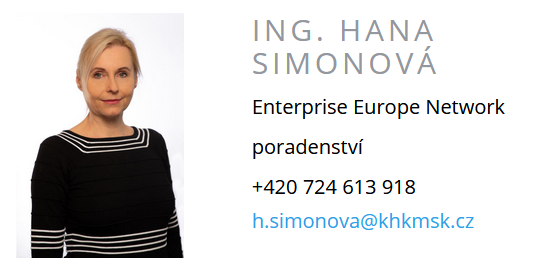 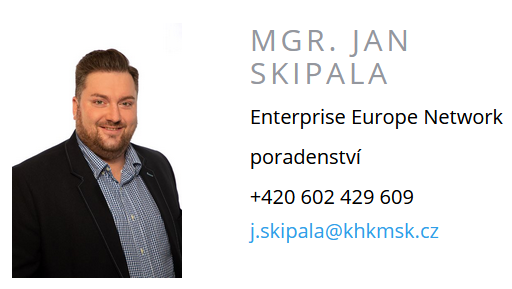 10
Vzdělávání zaměstnanců 2019 - 2022:
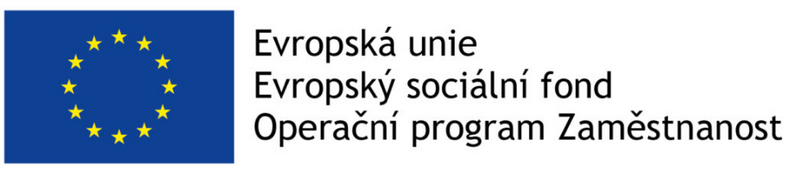 Cílem projektu je zvýšit úroveň znalostí a dovedností zaměstnanců členských firem KHK MSK. Celkem nabízíme 107 kurzů.
https://www.khkmsk.cz/o-nas/sluzby/projekty/vzdelavani-zamestnancu/
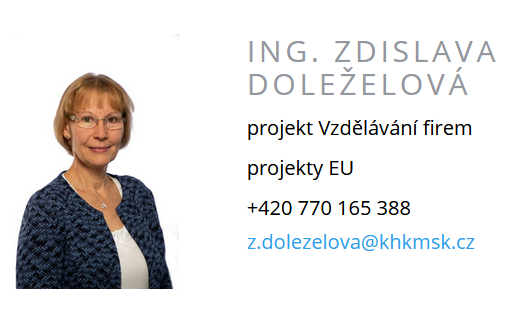 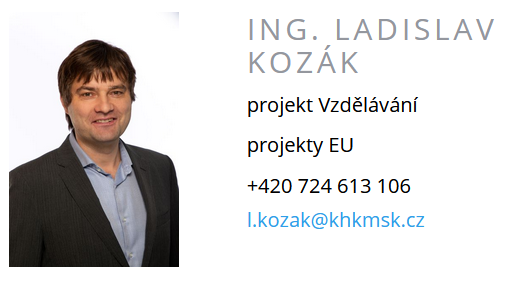 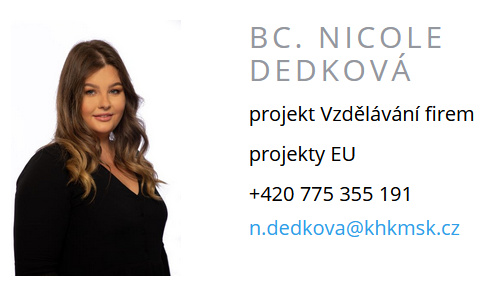 11
Zaměstnávání cizinců:
konzultace a poradenství k  postupu při zařazení firem do Programu kvalifikovaný zaměstnanec a k problémům při zařazení do Programu
 pořádání seminářů k problematice zaměstnávání cizinců v ČR
 spolupráce s renomovanými agenturami práce při hledání vhodných kandidátů na vybrané pozice
 pravidelné zasílání nejnovějších aktualit ohledně zaměstnávání cizinců
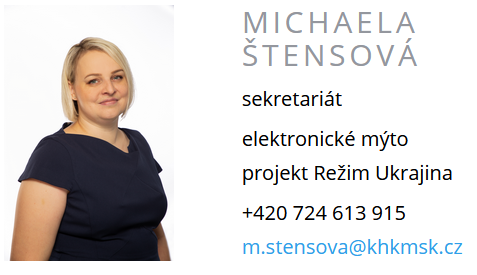 12
Děkujemeza pozornost
„Odstartujte s námi novou éru svého podnikání.“